Basisgruppe
Dritter Termin
Herzlich willkommen
Hausaufgaben nachbesprechen

Unsere Gefühle verstehen

Unsere Gedanken erforschen

Mein persönliches Störungsmodell
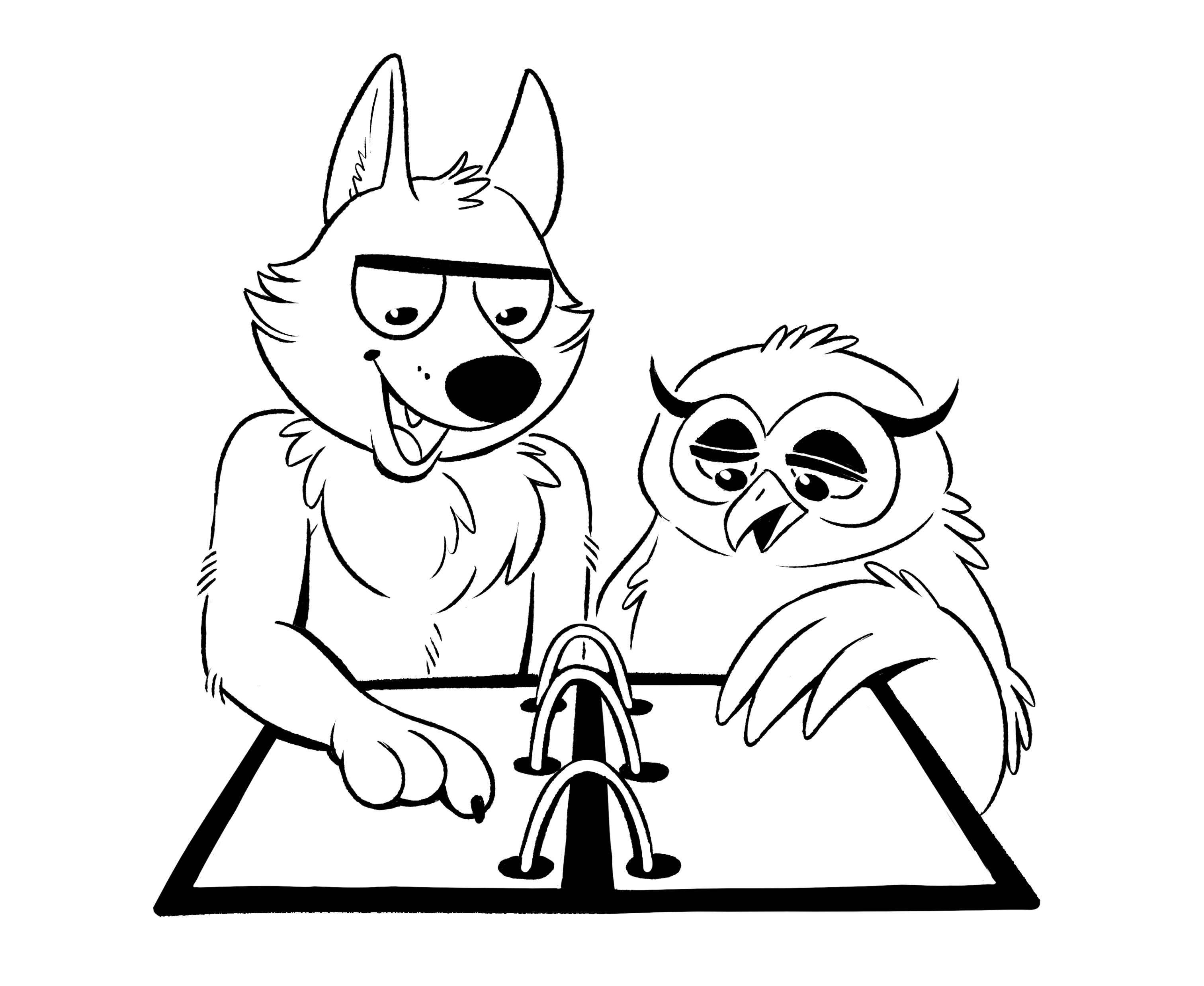 Hausaufgaben
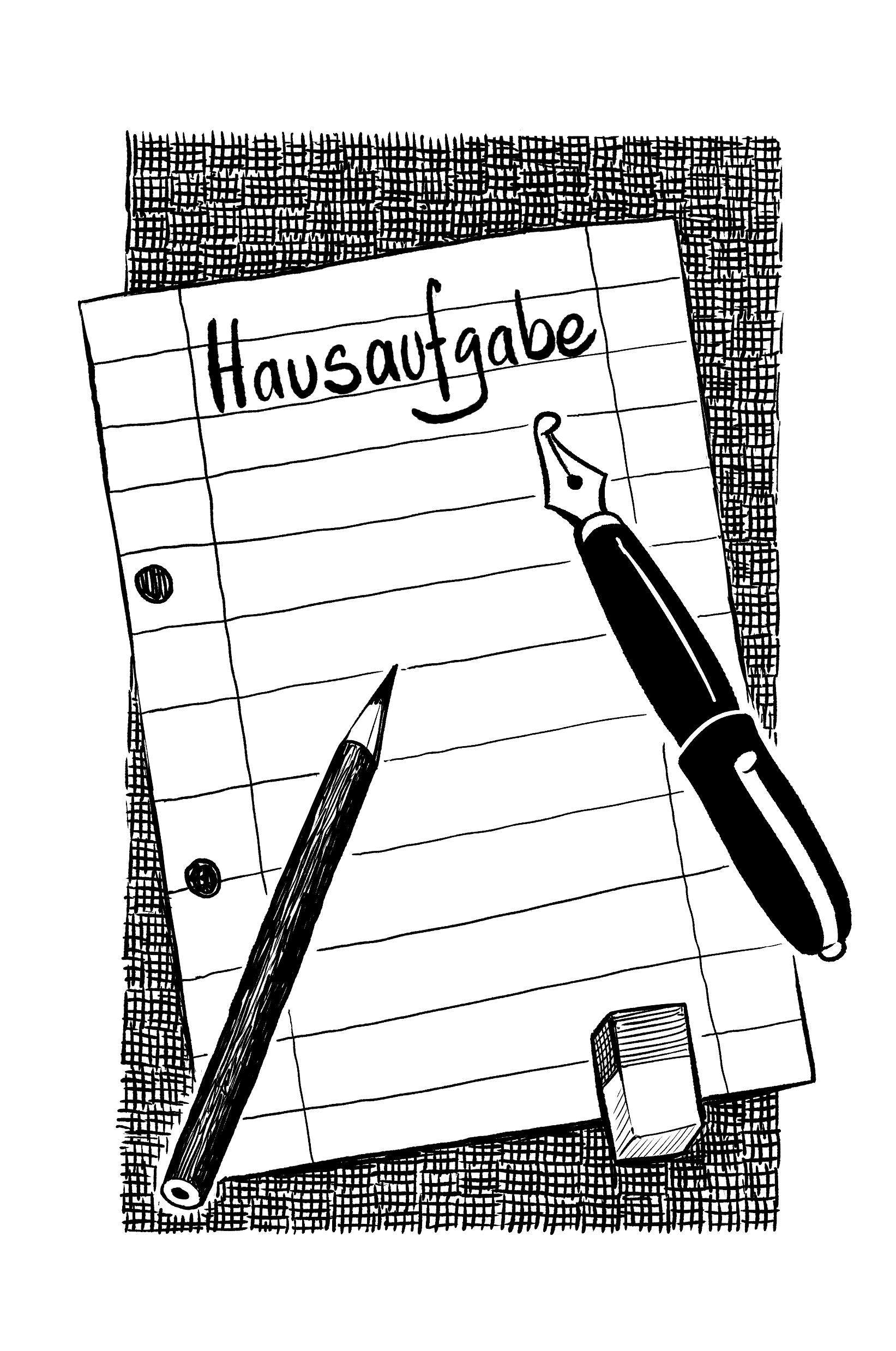 Listen dabei?

Was hat geholfen?

Was gab es an belastenden Gedanken oder Gefühlen?

Was war besonders schön?

Was sollte sich ändern?
Unsere Gefühle verstehen
Gefühle haben keinerlei Nutzen
Vor allem negative nicht

Die stören doch nur

Am besten sollen die weg, dann geht es mir besser

Als Mann habe ich sowieso keine Gefühle außer Hunger, Wut und Lust
Unsere Gefühle verstehen
Aber stimmt das? Welchen Nutzen haben denn

Trauer

Wut

Angst

Neid
Gefühle sind wichtige Hinweise unseres Organismus auf notwendige oder nützliche Handlungen
Unsere Gefühle verstehen
Gefühle schützen uns vor Gefahren

Gefühle helfen uns zu überleben

Gefühle sind kleine Helfer

Wir kontrollieren unsere Gefühle
Unsere Gefühle verstehen
Unsere Gefühle verstehen
Unsere Gefühle verstehen
Unsere Gefühle verstehen
Unsere Gefühle verstehen
Unsere Gefühle verstehen
Unsere Gefühle verstehen
Unsere Gefühle verstehen
Unsere Gefühle verstehen
Unsere Gefühle verstehen
Unsere Gefühle verstehen
Unsere Gefühle verstehen
Unsere Gefühle verstehen
Gefühle kann man sich vorstellen wie Statusanzeigen einer Maschine (z.B.: im Auto)

Zeigen an, welche Bedürfnisse derzeit befriedigt oder unbefriedigt sind

Geben Hinweise auf nützliches Verhalten
Exkurs: Bedürfnisse
Gruppendiskussion: Welche Bedürfnisse haben wir Menschen denn so?
Selbstverwirklichung
Wertschätzung, Erfolg, Freiheit, Unabhängigkeit
Soziale Bedürfnisse
Sicherheit
Physiologische Bedürfnisse
Unsere Gedanken verstehen
Wieso wir unsere Gedanken verstehen sollten:

Wir sind nicht unsere Gedanken

Wir können ändern, was wir denken

Oft machen wir Fheler, die wir korrigieren könnten
Holzbienen!

Gefühle und Handlungen basieren auf unseren Gedanken
Glaub nicht alles, was du denkst!
Das ABC-Modell
Auslösende Situation


Bewertungen


Konsequenzen
Gefühle
Körper
Verhalten
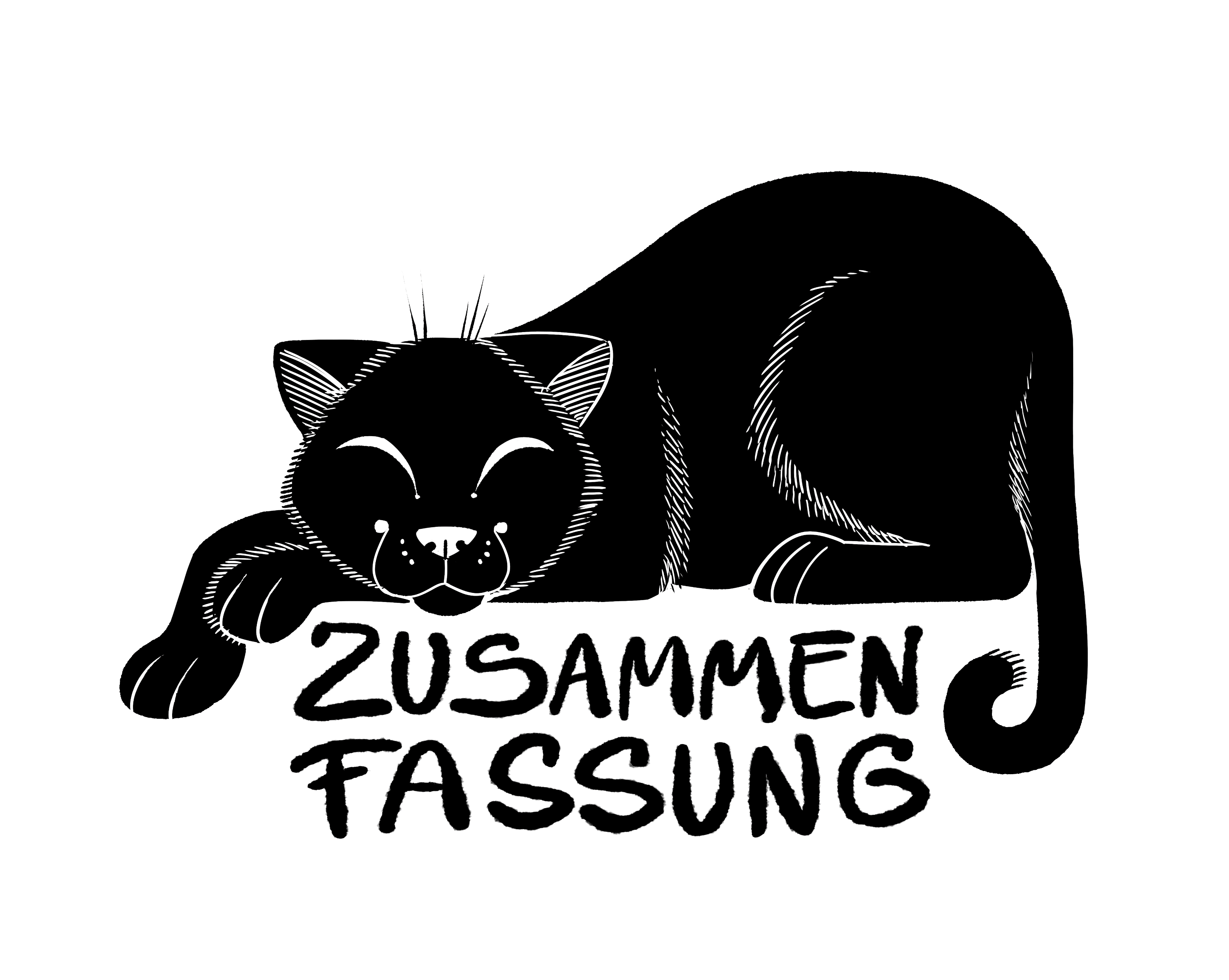 Sie haben Ihre Gefühle kennengelernt und Ihren Nutzen verstanden

Sie verstehen, warum es wichtig ist, die eigenen Gedanken zu beobachten, zu hinterfragen und zu ändern

Sie haben das ABC-Modell kennengelernt, und wissen jetzt, wie man es benutzt, um die eigenen Bewertungen zu erarbeiten.
Erarbeiten Sie:

Nehmen Sie die Protokolle und Listen der ersten beiden Sitzungen

Erarbeiten Sie Ihr persönliches Störungsmodell

Warum heilt ihre Erkrankung nicht? Was für einen Teufelskreis gibt es?

Welche Ressourcen bräuchten Sie verstärkt?

Welche Belastungen müssten weg?